Наша Родина - Россия
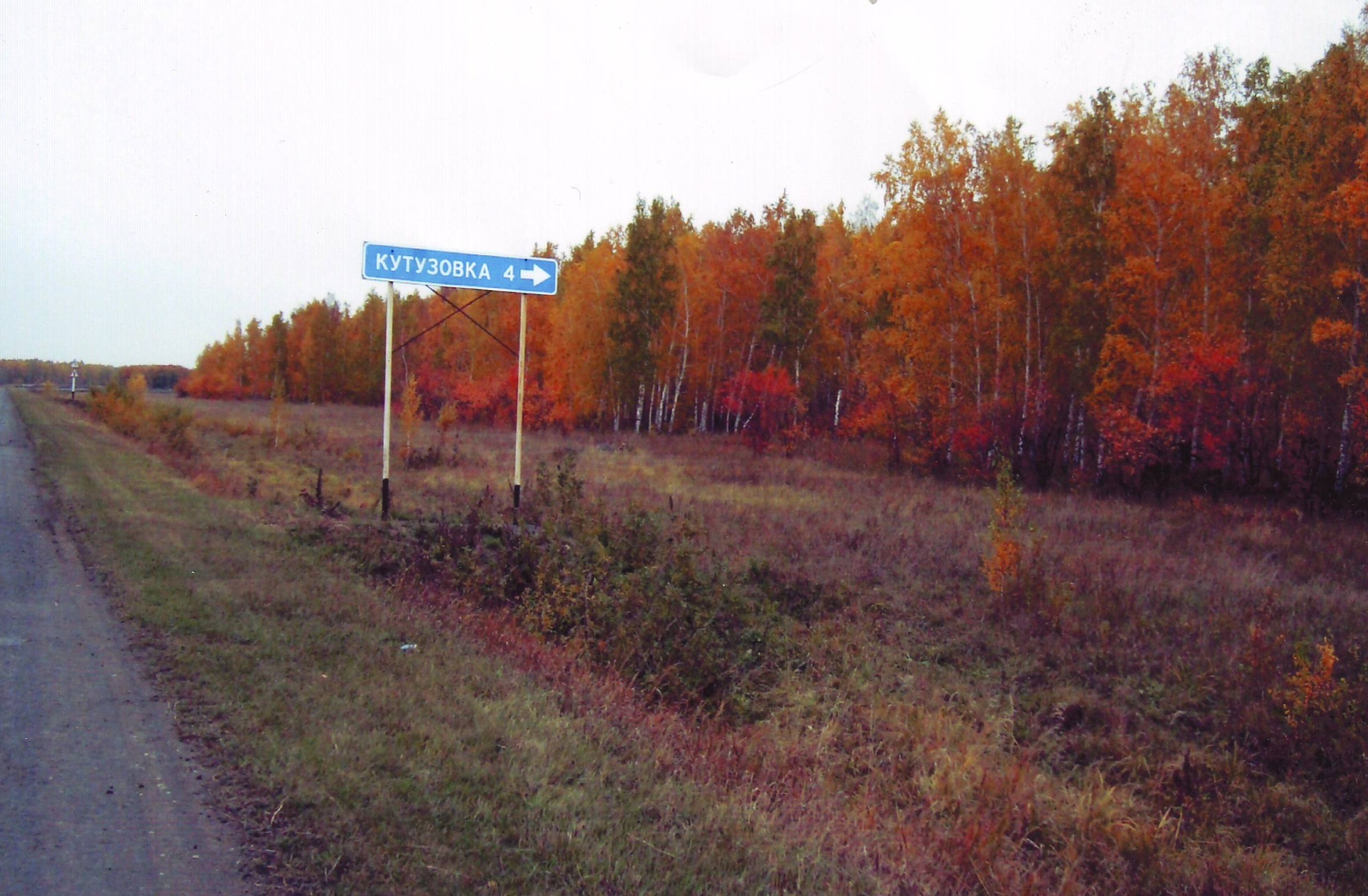 Подготовила Куприй Н.И. 
  учитель русского языка и литературы
 МОУ «Кутузовская СОШ» Омской области
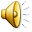 Задачи по 
патриотическому воспитанию:



формировать патриотизм, гражданскую позицию, понимание прав и свобод личности; 
формировать нравственные основы личности, повысить уровень духовной культуры; 
сохранение и развитие чувства гордости за свою страну, край, школу, семью.
При организации работы по патриотическому воспитанию обучающихся руководствуюсь следующими принципами: 
последовательность 
поэтапность 
Реализую следующую 
эффективную воспитательную цепочку:
Любовь к родителям, родному дому, к родным и близким людям. 
Воспитание и уважение к старшим, к людям труда (приобщение детей к традициям народа, стремление чтить память погибших воинов, проявление уважения к людям пожилого возраста). 
Любовь к родной природе (охрана окружающей среды) 
Моя Родина - Россия. Мое село 
Человек – защитник своего Отечества (любовь, забота и сохранение своей родины, формирование чувства патриотизма, уважения и симпатии к другим народам, гордости за Российскую армию, желание служить своему Отечеству).
«Историческое значение каждого человека измеряется его заслугами Родине, а 
 человеческое достоинство – силою его 
 патриотизма».
                                            Н.Г. Чернышевский
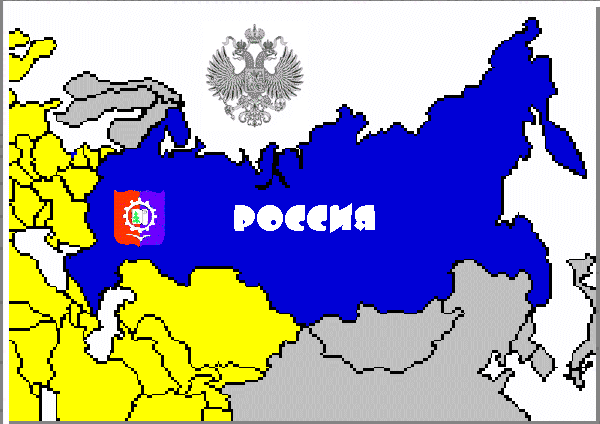 Юности безоблачное небо
Золотая звонкая заря.
 Наступление дня, в котором не был 
 и в который входишь ты не зря.
 Входишь ты -  безудержный 
   и щедрый – 
  открывать, бороться и любить.
  И души сияющие недра – 
  как источник счастья отворить.
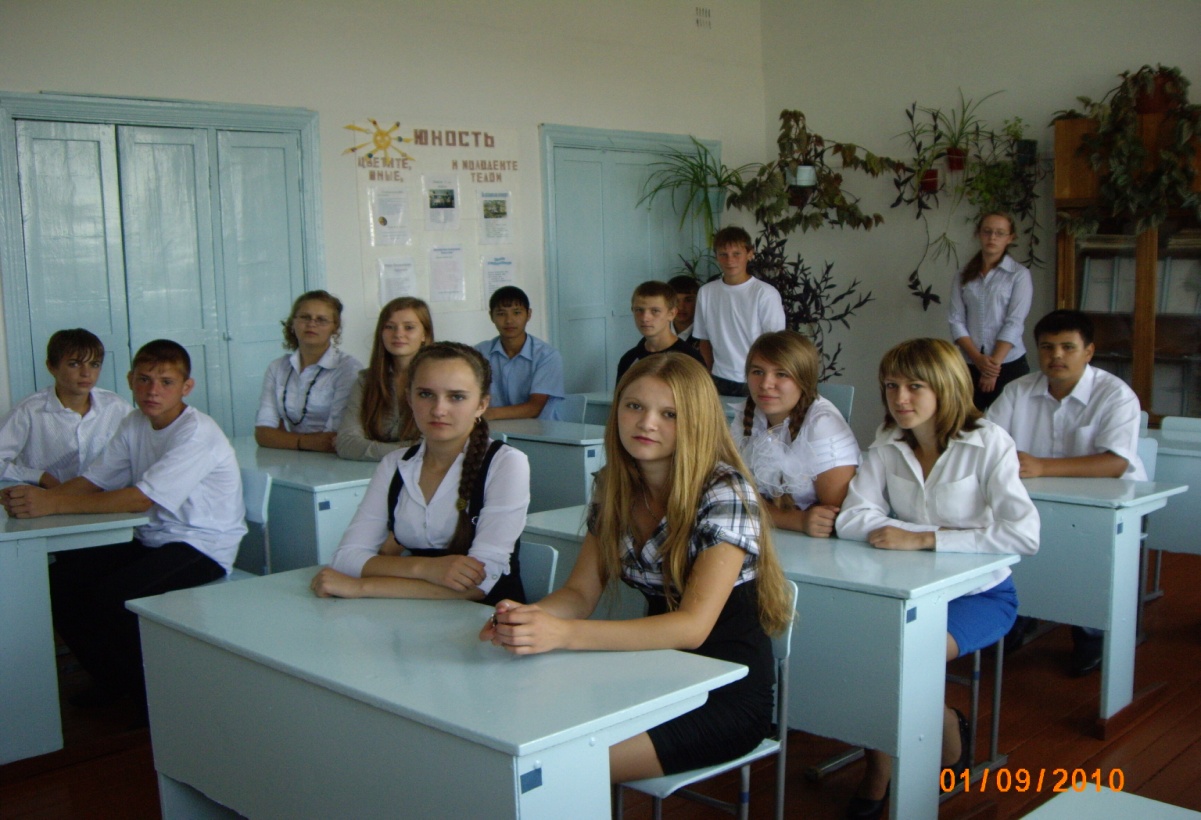 /Урок Мира/
Интеллектуальная игра «Я – гражданин России»
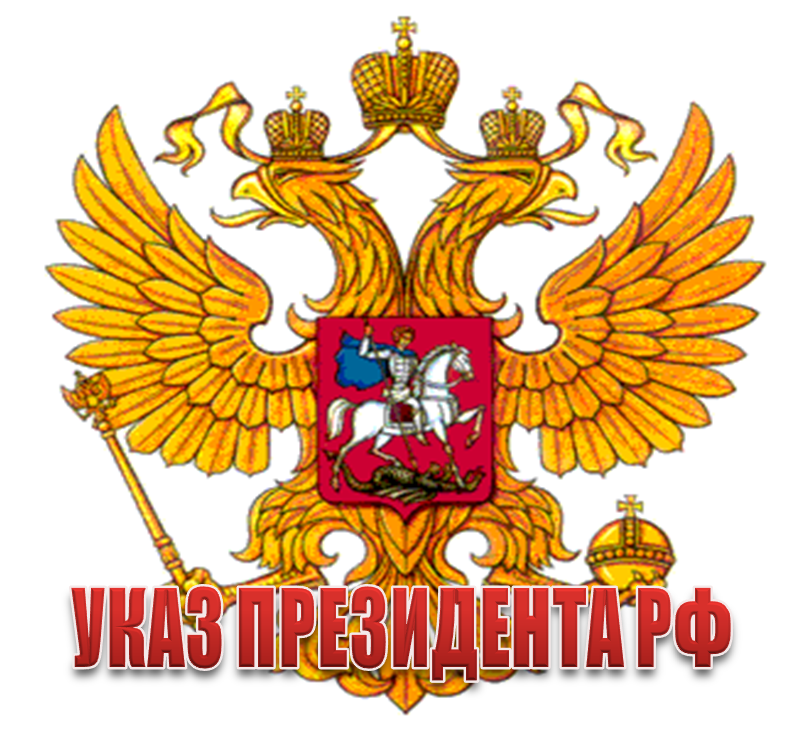 Государственные символы – неотъемлемая часть истории и культуры любой страны. Гордость за свою родину, понимание неповторимости и богатства культурных традиций играет огромную роль в становлении личности ребенка. Невозможно воспитать у детей чувство собственного достоинства и уверенности в себе без уважения к истории своего Отечества. Наша игра посвящена  государственной символике.
Москва – столица России
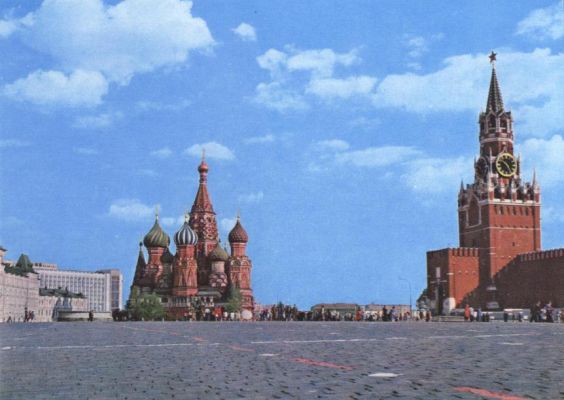 С гордостью говорят наши отцы, матери : 
«Мы – россияне!»
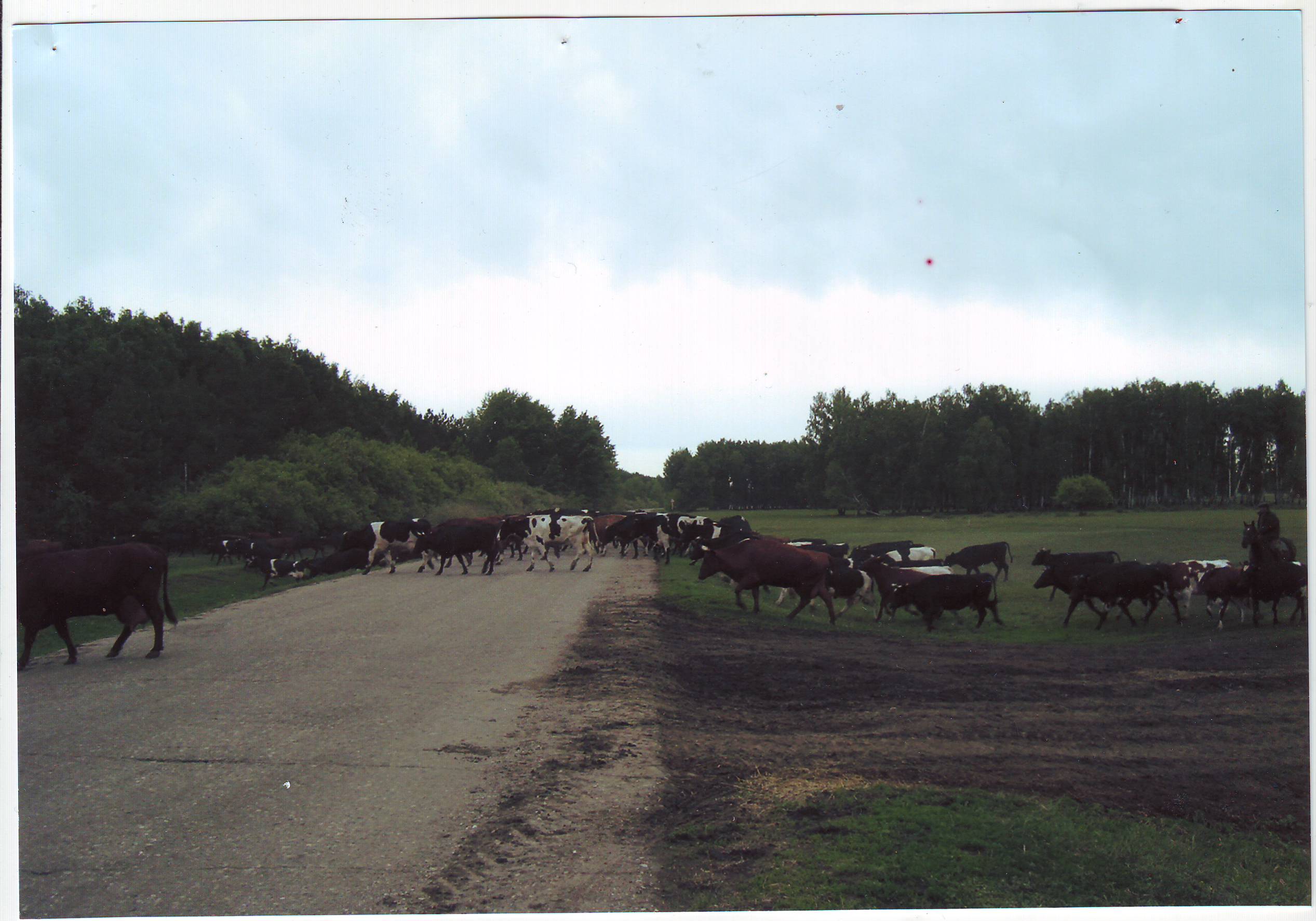 Родина — синоним слова Отечество, место, где родился человек, а также страна, в которой он родился и к судьбе которой ощущает свою сопричастность.
Виктория: «Я люблю свой дом, семью. Люблю наши берёзовые леса, околки, поля. 
 Люблю мою малую Родину! Здесь я родилась.»
село Кутузовка
Чувство Родины начинается с восхищения того, что видит перед собой ребенок, чему он изумляется и что вызывает отклик в его душе... И хотя многие впечатления еще не осознаны им глубоко, но, пропущенные через детское восприятие, они играют огромную роль в становлении личности патриота.
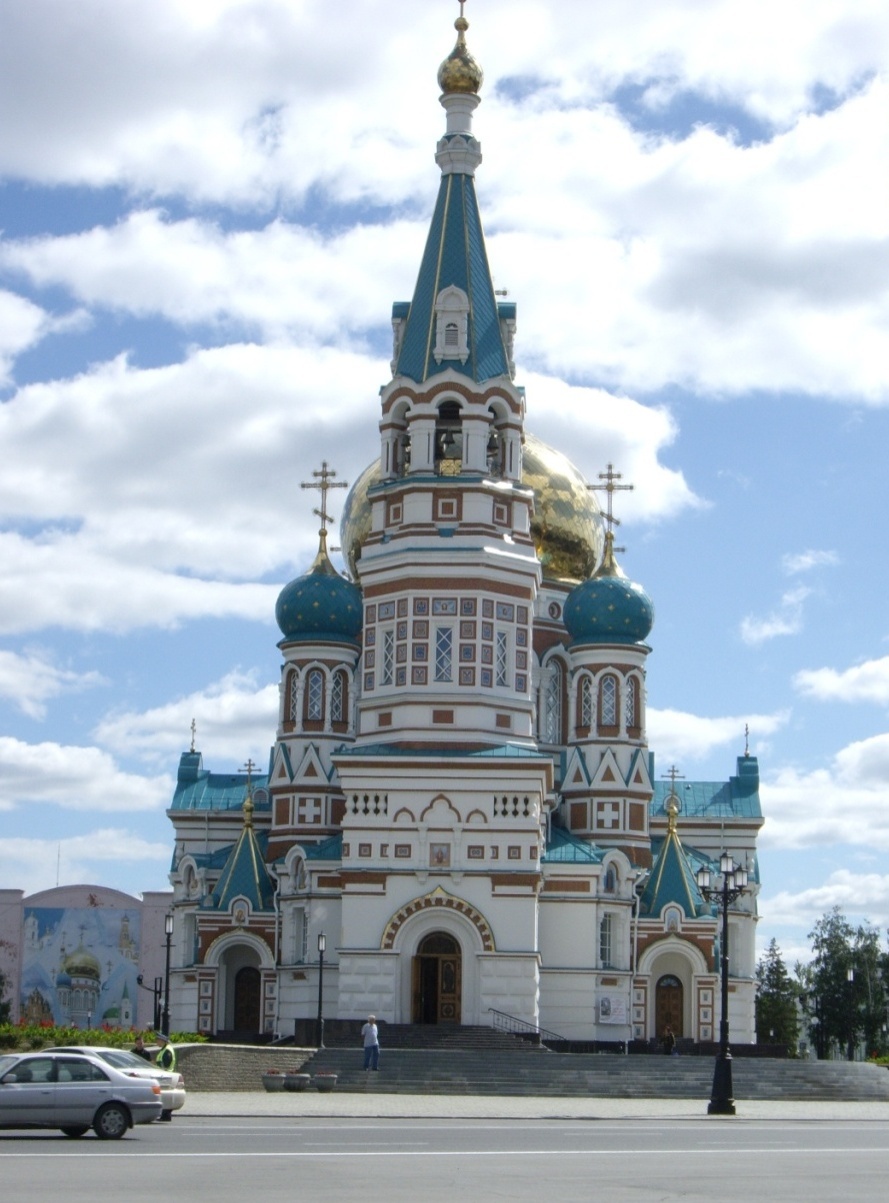 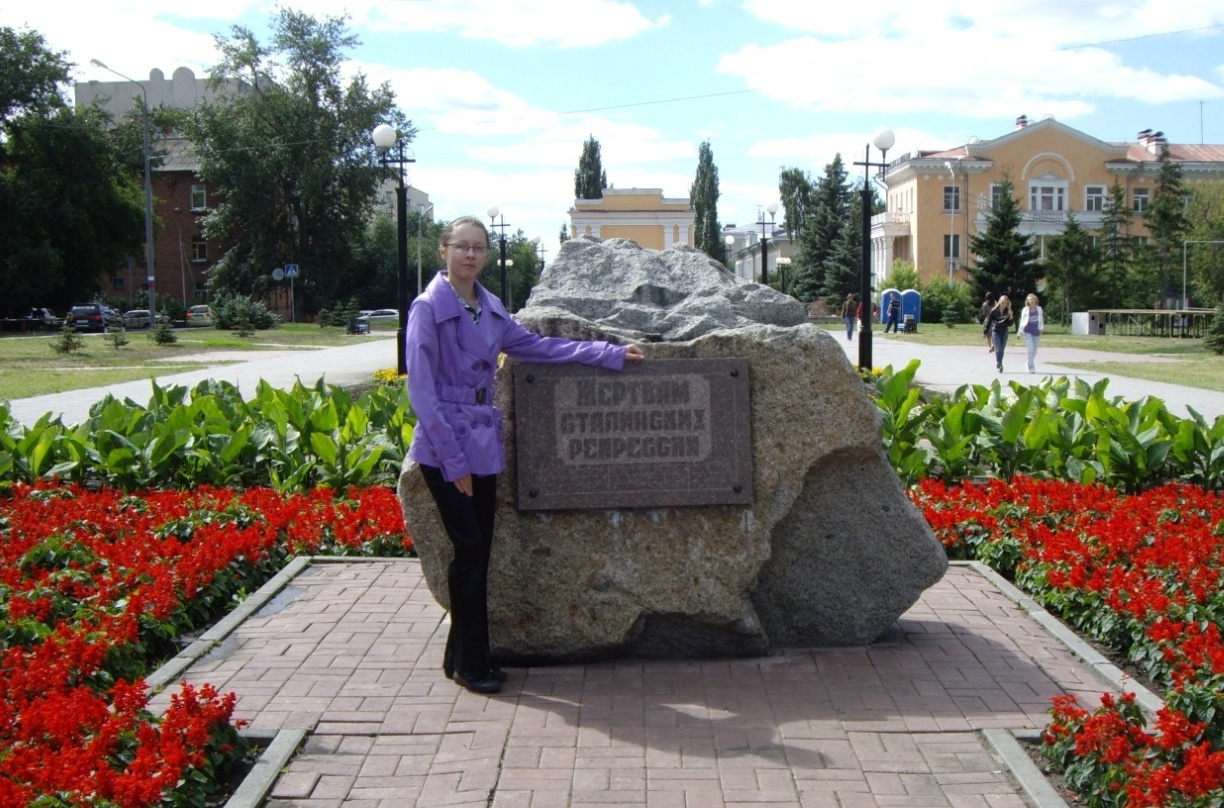 город Омск
Участники конкурса рисунков
«Природа Родины моей»
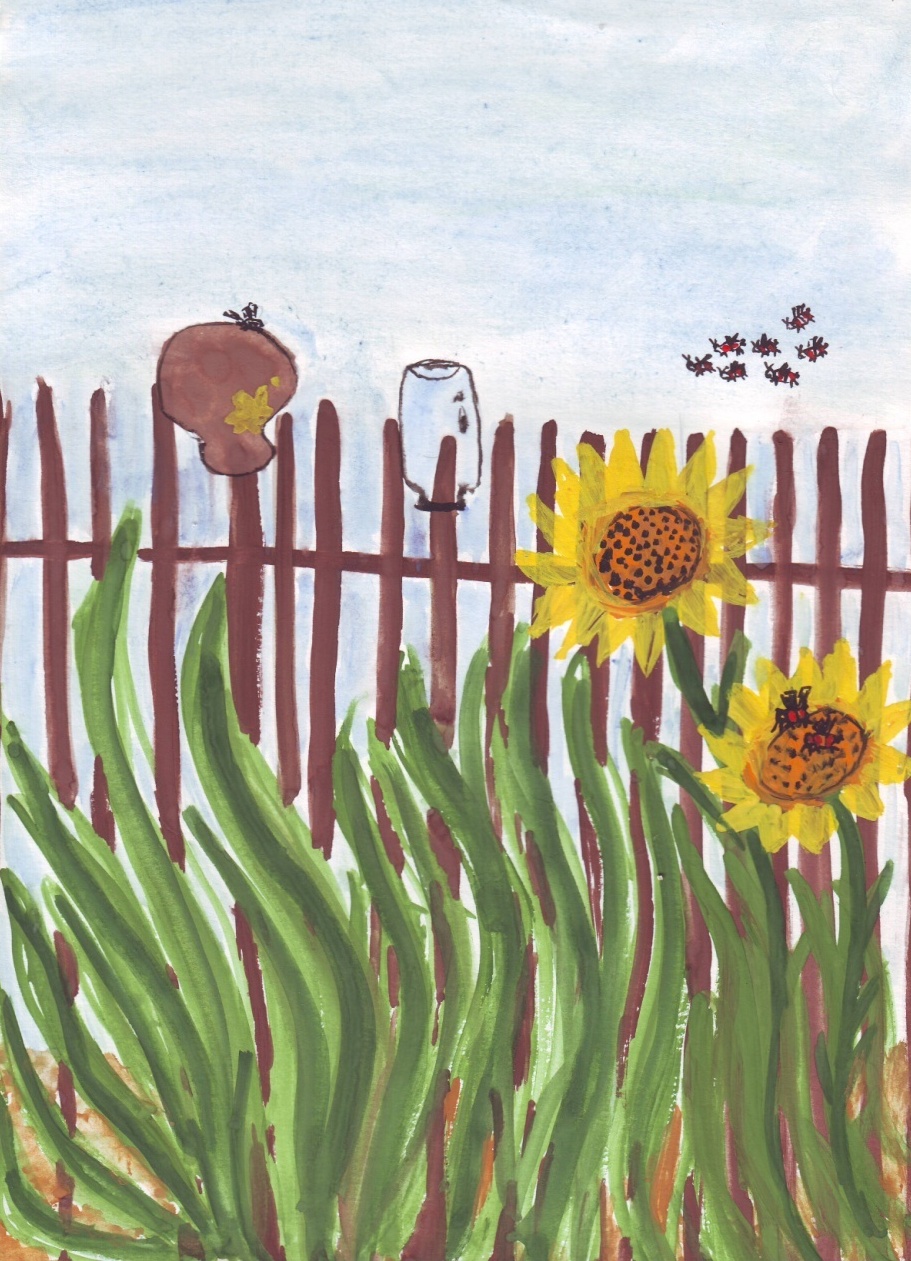 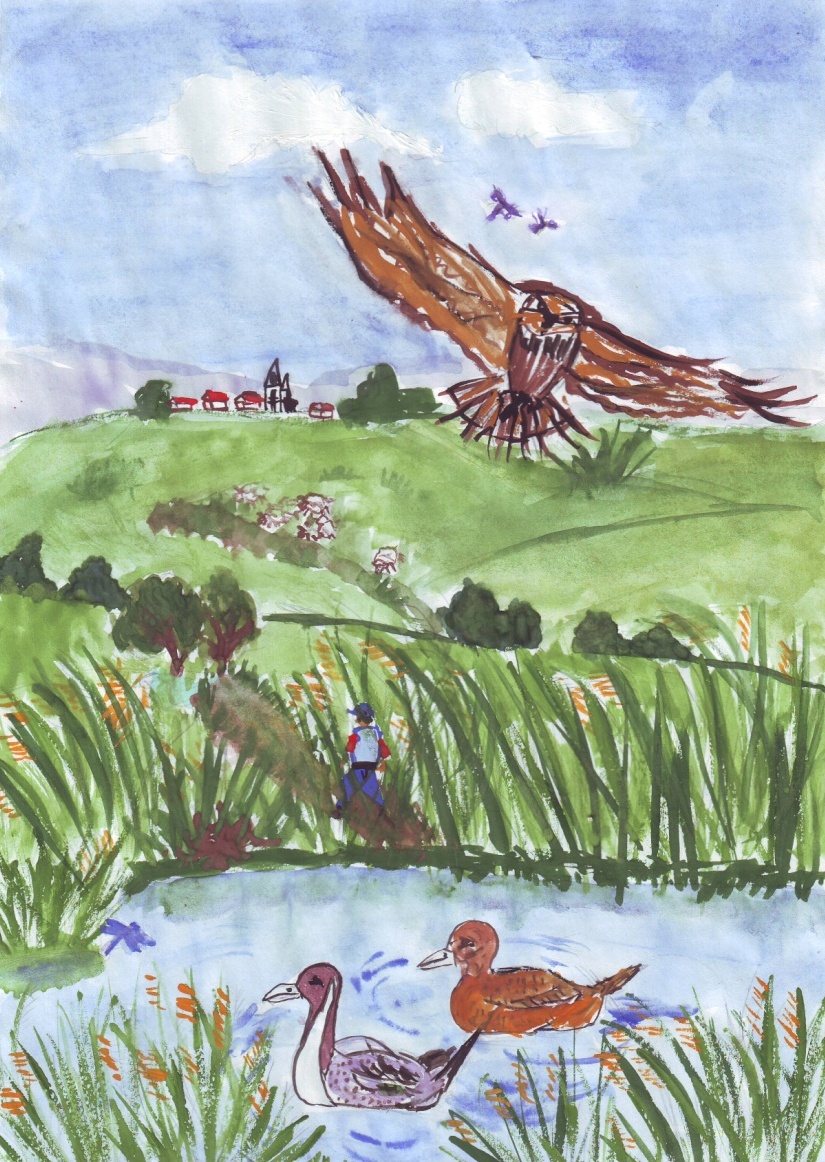 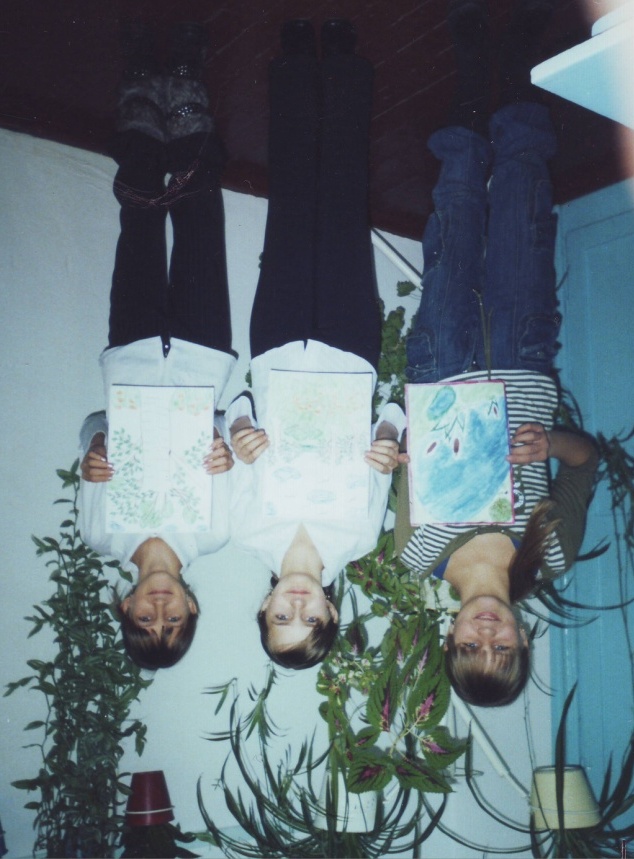 Заповеди, на основе которых строится  работа по патриотическому воспитанию обучающихся:


               -  ЦЕНИ И ОБЕРЕГАЙ СВОЕ ОТЕЧЕСТВО; 
- ОВЛАДЕВАЙ, СОВЕРШЕНСТВУЙ И СОХРАНЯЙ ТРАДИЦИИ И КУЛЬТУРУ СВОЕГО НАРОДА;         
- ДОРОЖИ ИСТОРИЕЙ СВОЕГО НАРОДА; 
- СВЯТО ОТНОСИСЬ К СИМВОЛИКЕ СВОЕЙ СТРАНЫ 
- БЕРЕГИ КРАСОТУ СВОЕГО КРАЯ.
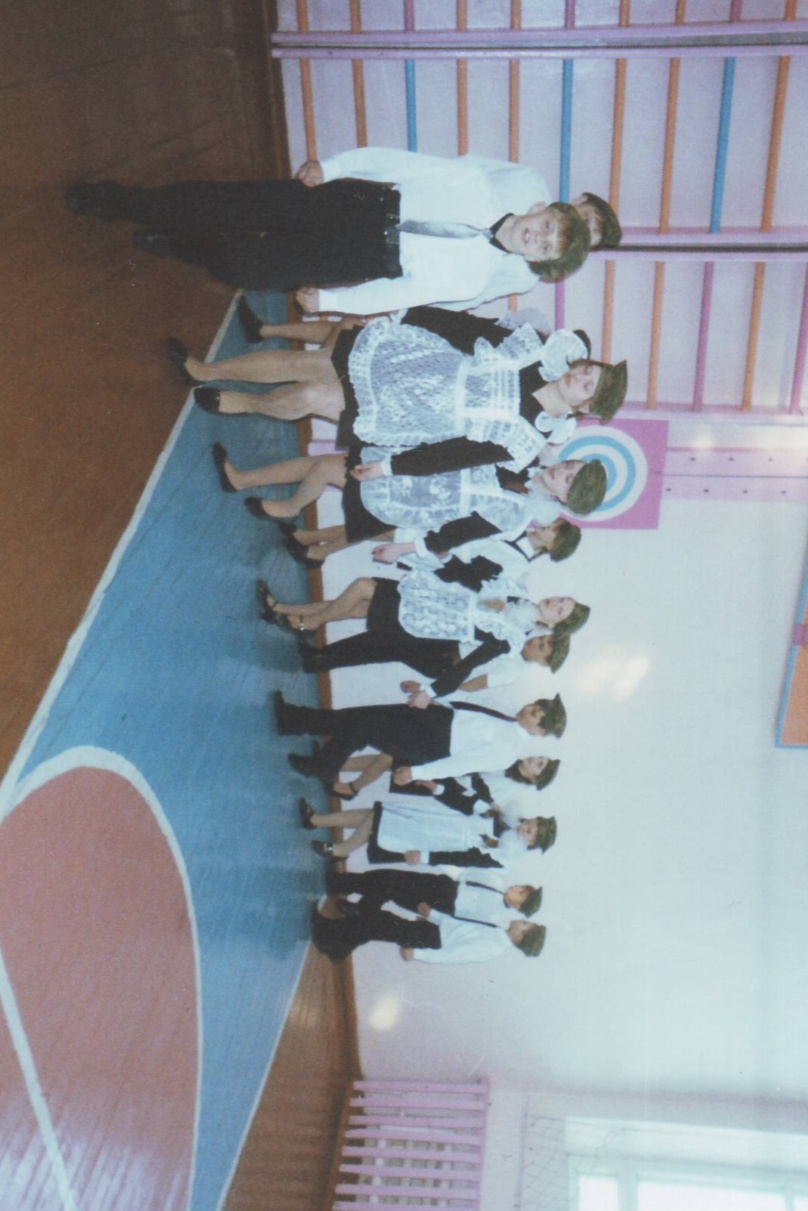 Рыцарский турнир
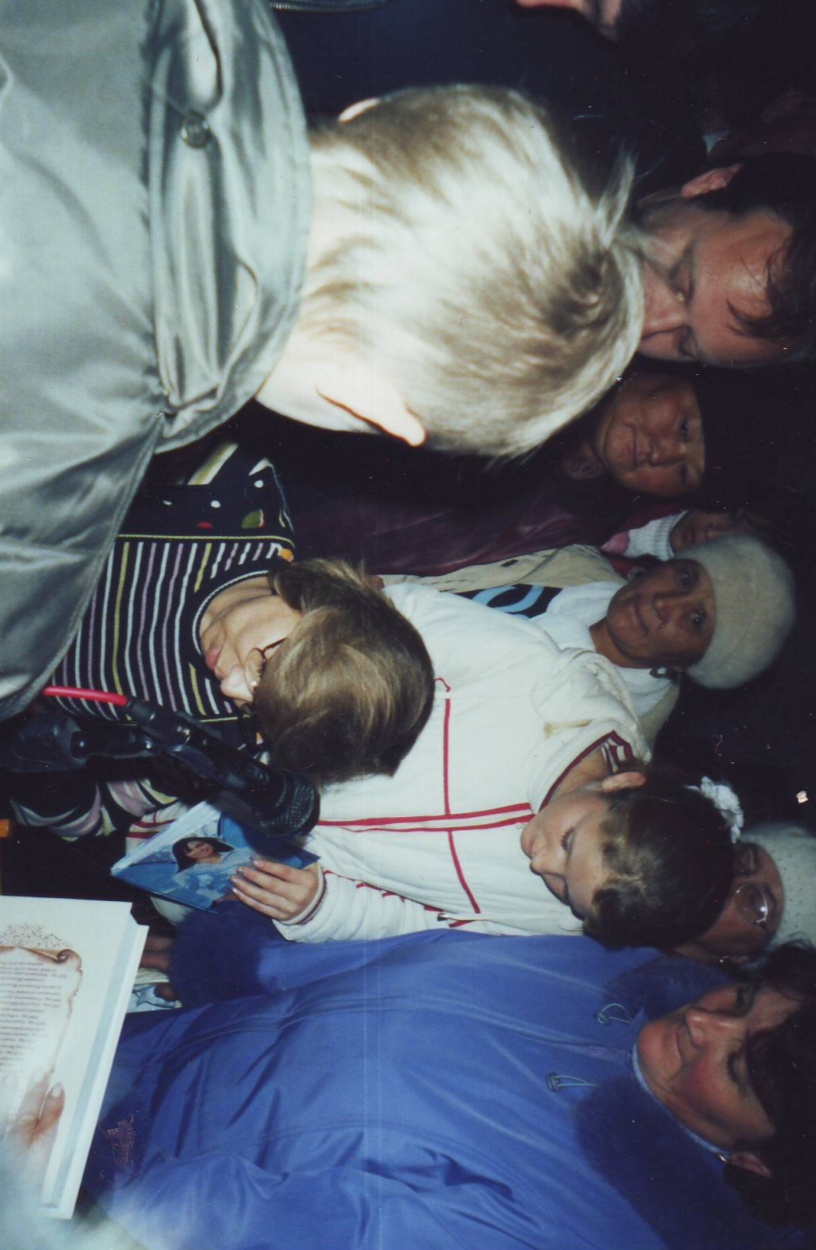 Встреча с Ириной Родниной
Наша малая Родина
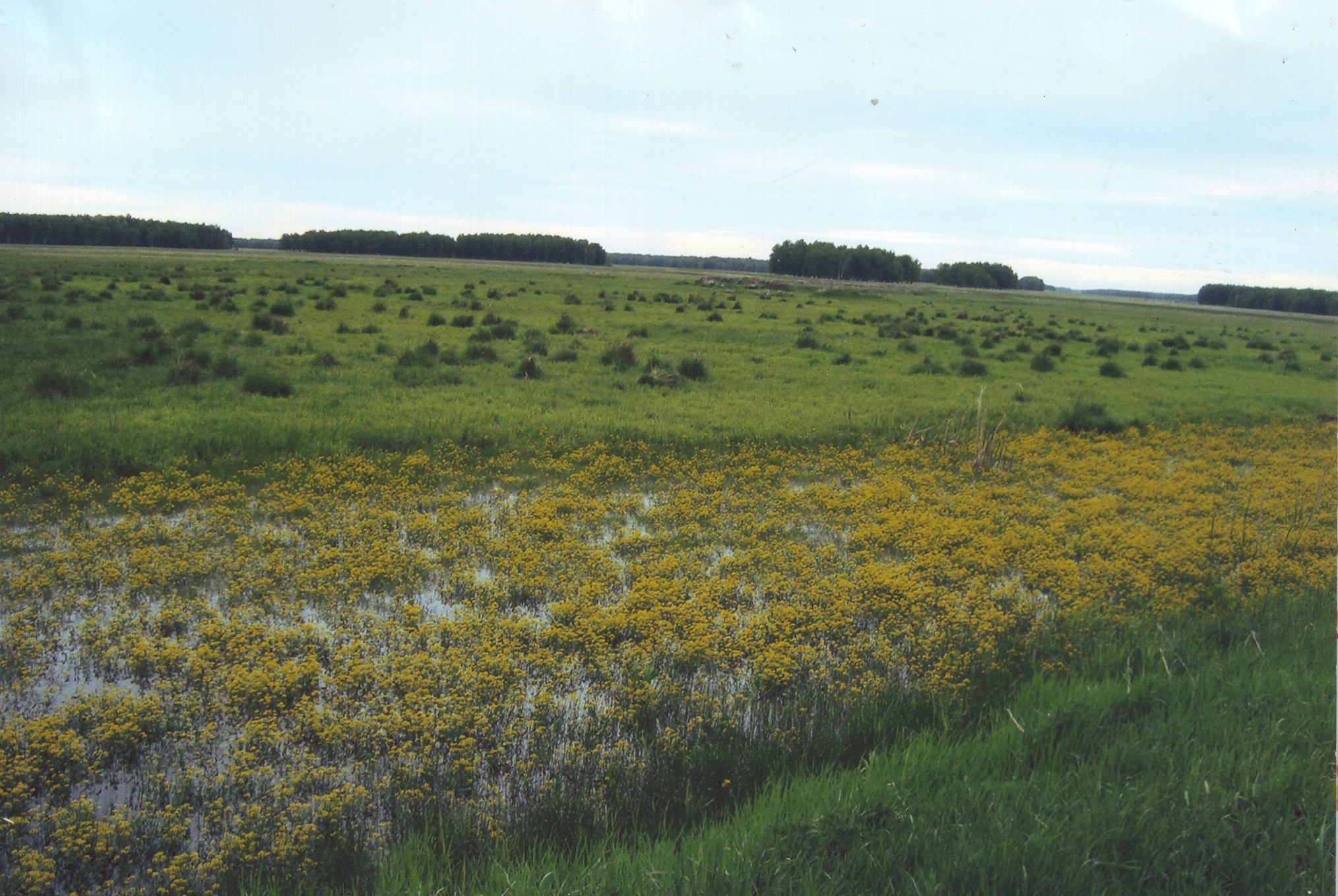 За что люблю мой край родной? -
 За белую берёзку, 
За луг,
Усыпанный росой,
За утреннюю зорьку.
Такая мне судьба дана,
И я ей дорожу.
Россия – Родина моя,
 И я ее люблю.
Г.П. Степанцова  -   поэт села Кутузовка
Какой вы представляете личность
гражданина – патриота России?
Светлана: Духовно и физически здоровой
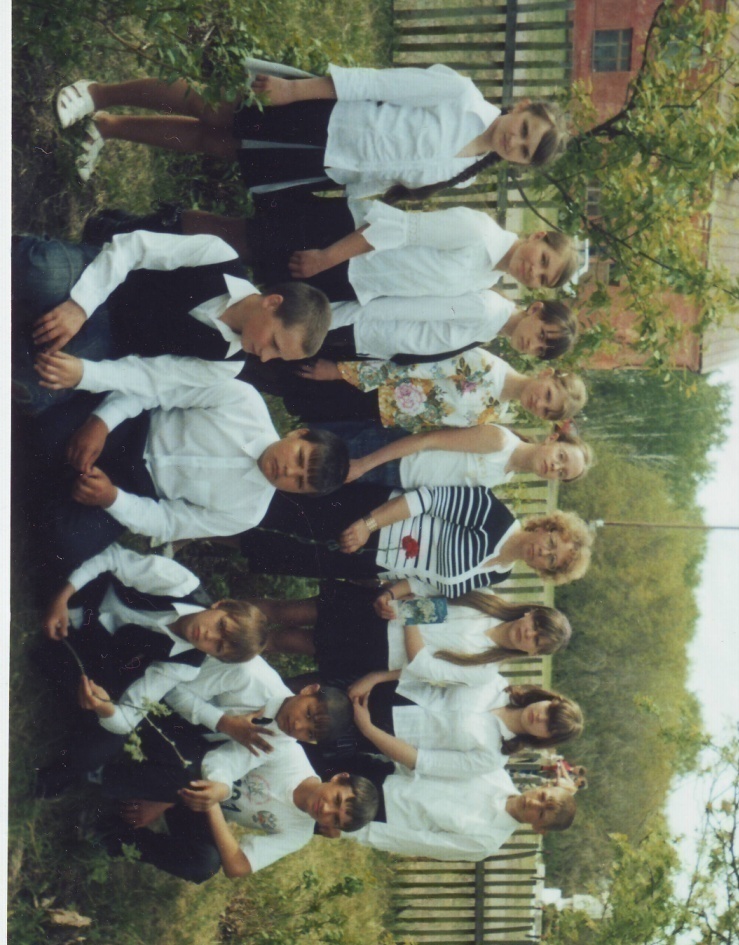 Виктор: Любящей свою 
                 Родину и народ
Наталья:  Знающей     историю  и культуру  своей страны
/ Из классного часа «Защитники Отечества»/
Гордиться славою предков не только можно, но и должно!  
                                                     А.С.Пушкин
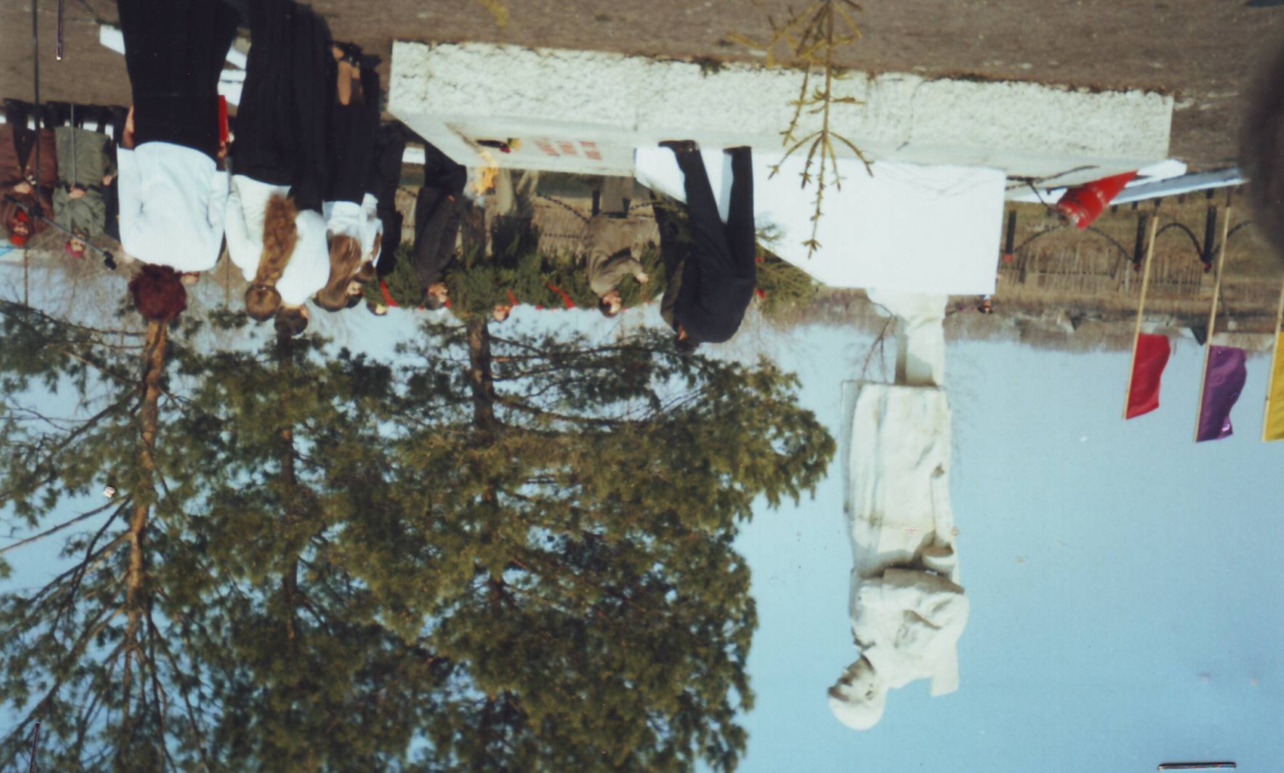 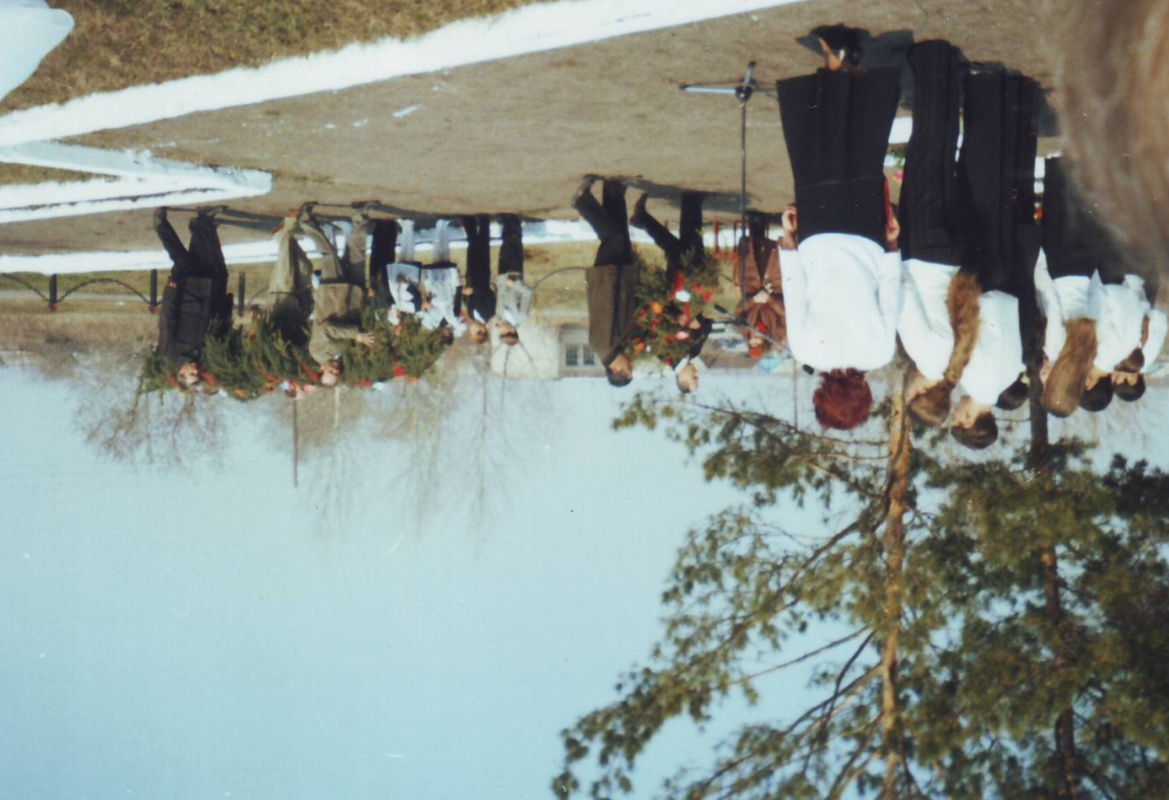 У памятника воинам – землякам, победившим в годы
 Великой Отечественной войны
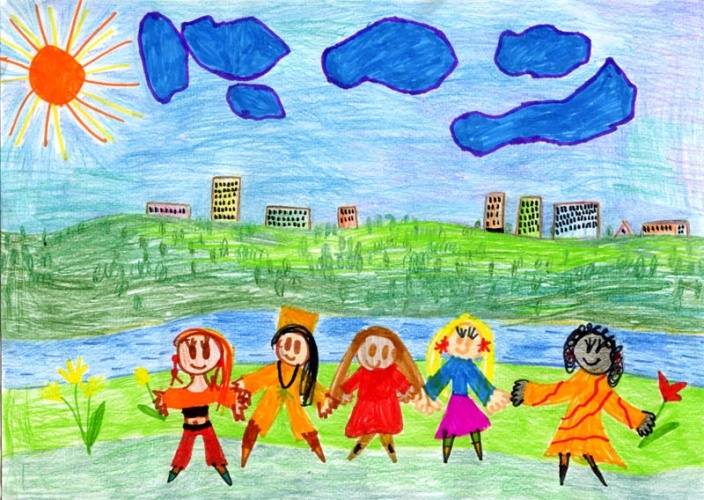 Строки из школьных сочинений
Марина: «Чувство Родины – самое богатое чувство. Оно несёт в себе связь с землёй и солнцем, с отчим домом. Мои друзья – это и немцы, и молдаване, и казахи…»
Даулет:  «Здорово, что наше село носит имя великого русского полководца М.И.Кутузова!»
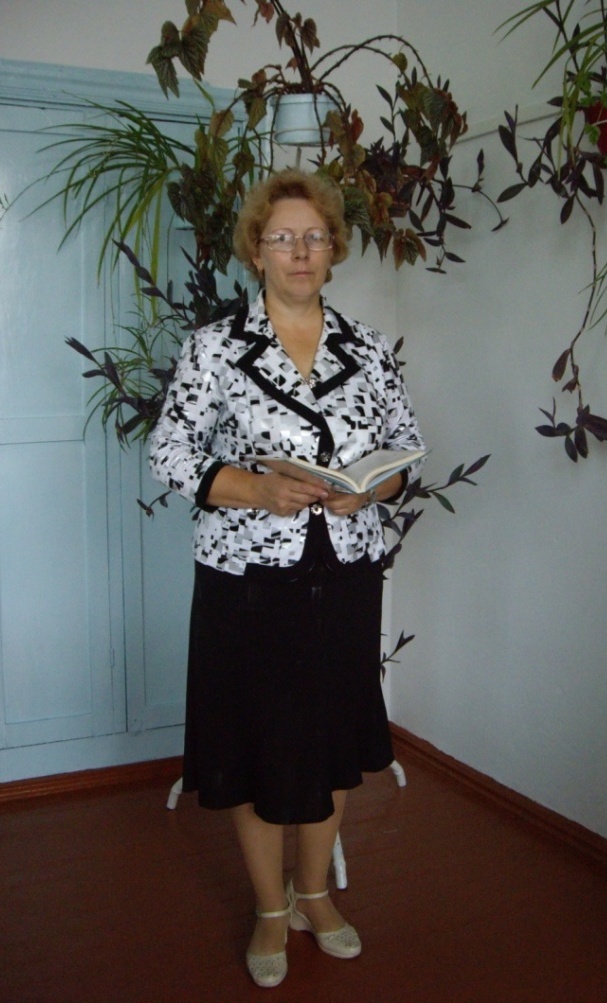 У нас прекрасная школа и замечательные ученики!
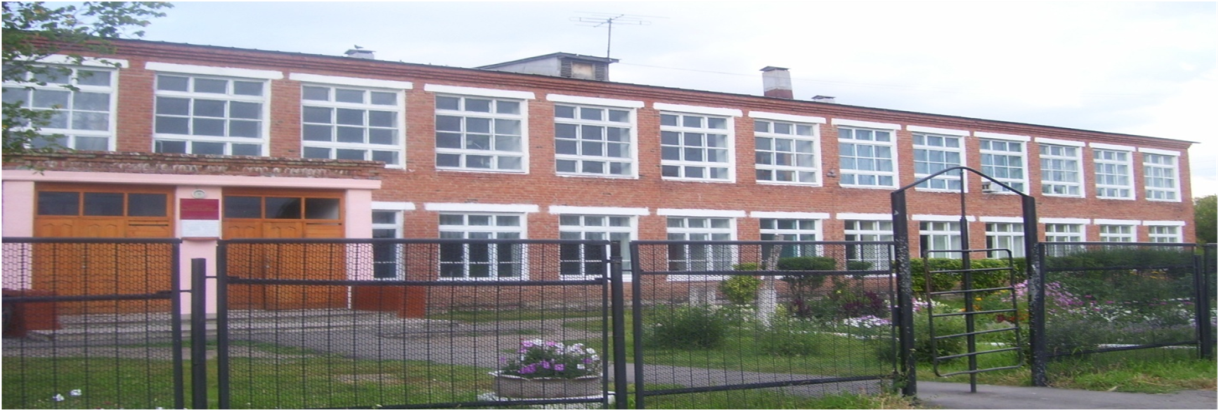 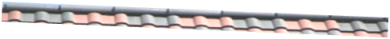